Mississippi CJC’s FTE Funding Formulas and the Importance of Accurate Data  Summer Data ConferenceJune 9, 2016
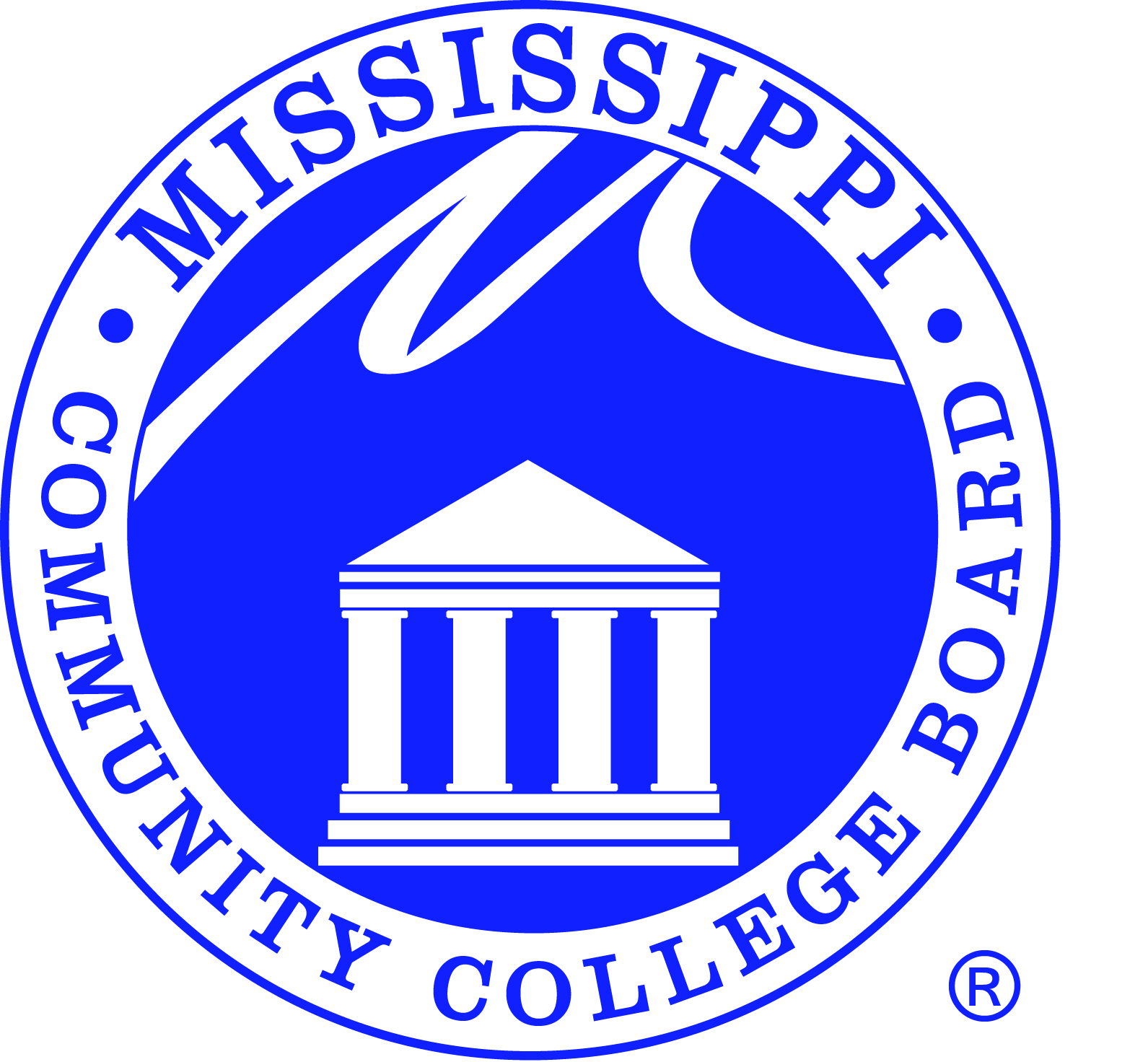 Deborah J. Gilbert, CPA
MCCB Deputy Executive Director for Finance and Administration 
Jackson, MS
[Speaker Notes: This template can be used as a starter file for presenting training materials in a group setting.

Sections
Right-click on a slide to add sections. Sections can help to organize your slides or facilitate collaboration between multiple authors.

Notes
Use the Notes section for delivery notes or to provide additional details for the audience. View these notes in Presentation View during your presentation. 
Keep in mind the font size (important for accessibility, visibility, videotaping, and online production)

Coordinated colors 
Pay particular attention to the graphs, charts, and text boxes. 
Consider that attendees will print in black and white or grayscale. Run a test print to make sure your colors work when printed in pure black and white and grayscale.

Graphics, tables, and graphs
Keep it simple: If possible, use consistent, non-distracting styles and colors.
Label all graphs and tables.]
Today’s Overview
[Speaker Notes: This is another option for an Overview slide.]
Major Types of Funding Received by the Community and Junior Colleges
State Source Funds:
	A.  General funds	
	B.  Education enhancement funds
	      1.  One-cent EEF – 14.41% of 1% sales tax revenue 
`			    -  1st year to receive FY 1993
	      2 .  Discretionary one-cent EEF
	C.  Budget Contingency Funds
	D.  Capital Expense Funds –  4th year to receive FY 2017
II.	Indirect state funds (Workforce from the WET Fund  & Career/Tech from MS Dept. of Ed.)
III.	Federal funds
IV.  	Local funds
Student tuition and fees
District taxes
Interest
Fund balance
3
CJC System has Two funding formulas that are primarily FTE based
1.	The CJC Support Formula 			(direct state source fund 			appropriation from the 				Legislature) $210,990,085
	2.	The Career-Technical Education 		Formula (indirect state funds 			via MDE that become special 			funds to MCCB) $26,655,473
4
Support Funding Formula
Background
Let’s take a look at:
	Source of funds from the State
	How those funds are appropriated by the 		Legislature
	The amount CJCs receive 
	The amount we allocate through the 			formula
5
General Fund Est. Revenues by SourceFY 2017
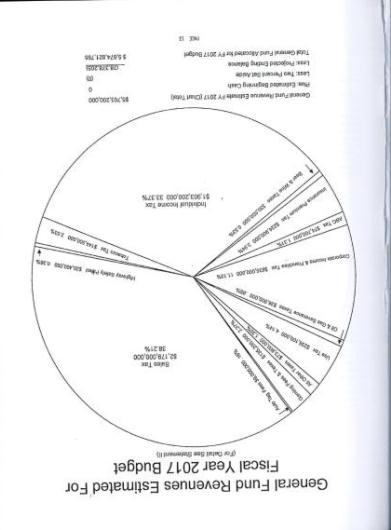 Of the $5.67 Billion in GF 
Revenues budgeted for FY 2017, Sales Tax and Individual Income Tax  account for a majority of those revenues (71.58%).
6
General Fund Appropriations for FY 2017 Budget
Of the Regular General  Fund appropriations for 
FY 2017, All Educational 
Activities accounts for a
majority of the 
Expenditures at 54.32%, which is down from close to 60% in previous years.
7
TOTAL EDUCATION GENERAL FUND AS A % OF TOTAL GENERAL FUND APPROPRIATED
FY 2000
FY 2016
FY 2000				FY 2016
39.24%	    Public Education	 39.29%
14.14%	               IHL		 12.02%
  4.07%	Community/Jr. Colleges	    3.85%
57.44%				 55.15%
8
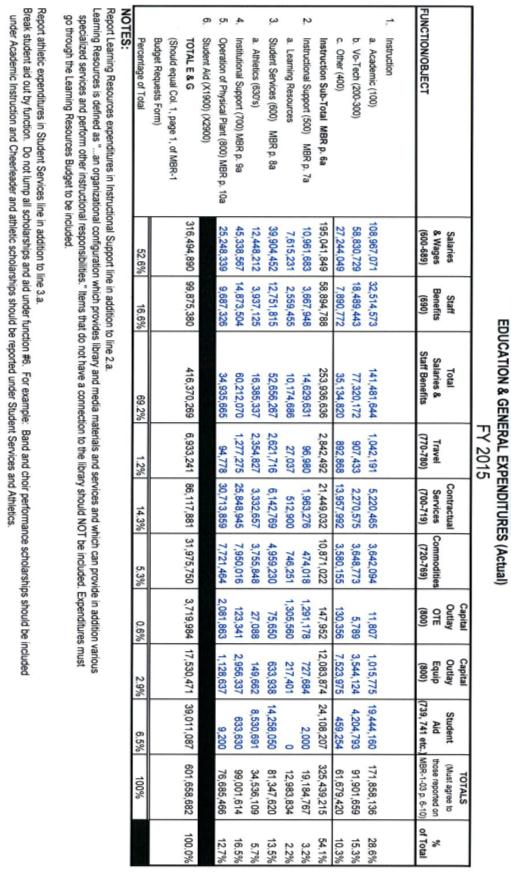 Education & General Expenditures – FY 2015
9
Revenue by Source – FY 2015
System wide         
 Total $601,658,682
10
Expenditure by Object
FY 2015 System wide
$601,658,682
11
Expenditure by Program 
FY 2015 System wide
$601,658,682
12
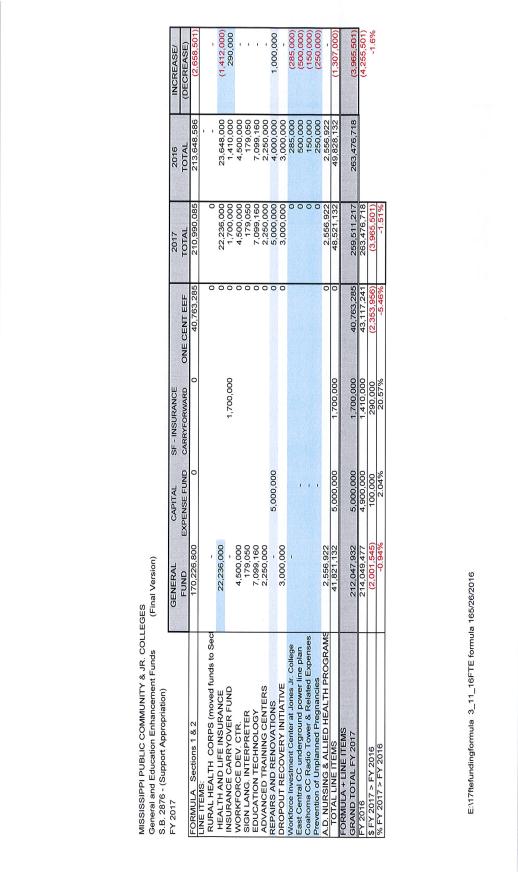 FY 2017 CJC Support SummaryFormula and Line Items
Total Formula = $210,990,085
13
State Sources/Funding Formula FY 2017
State sources of $259,511,217 account for a little over  40% of the overall CJC E&G budget, which exceeds $600 million

Of the state sources of $259,511,217, $210,990,085 or 81% will be allocated through the support funding formula in FY 17

Formula		$210,990,085
Line Items		    48,521,132
	Total		$259,511,217
14
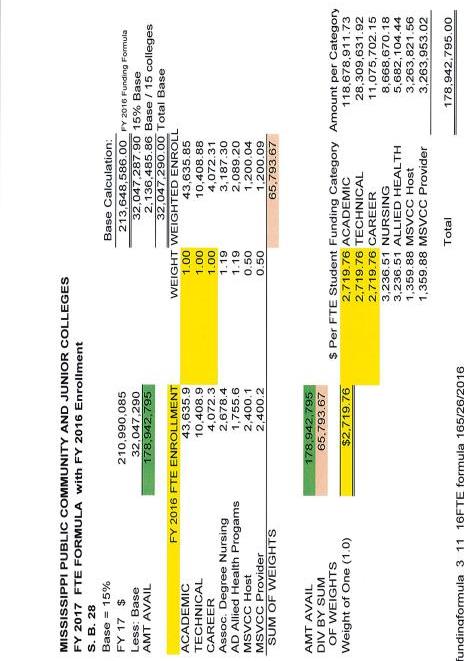 CJC Support Formula Calculation
Weight
Sum of Weights
one
15
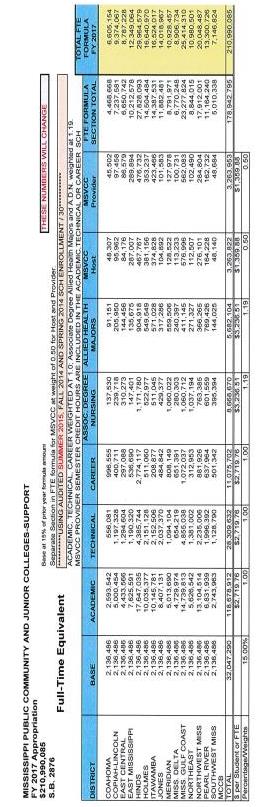 CJC Support Formula
16
Support Formula Base
Base Calculation

	* Provides fixed, equal amounts to  each 		of the 15 colleges.

	* The Base amount is equal to the Prior year 	funding formula amount (line items not 	included) times 15%

	* The total Base amount is subtracted from 	the total funding formula amount for the 	current year to provide the amount available 	to be distributed via FTE enrollment
17
Full Time Equivalent (FTE)
Semester Credit Hours from the prior year’s Summer, Fall and Summer semesters enrollments are collected

From students “actually enrolled and in attendance the last day of the sixth week of each semester, or its equivalent, counting only students who reside within the State of Mississippi”  
	(A.D.Nursing is the only exception. Out-of-state A.D. 	Nursing students must pay out of state tuition, but the 	semester credit hours they take qualify them for pay 	purposes.)  

In the following categories:  1) Academic, 2) Technical,  3) Career, 4) Associate Degree Nursing , 5) Associate Degree Allied Health and 6) MSVCC

It takes 30 Semester Credit Hours to equal 1 FTE
18
CJC Support Formula
Example:	Amount Available = $178,942,795
		
		Academic	43,636 SCH 	x 1.0	43,636			Technical	10,409 SCH	x 1.0	10,409
		Career		  4,072 SCH 	x 1.0	  4,072
		A.D.Nursing	   2,678 SCH	x 1.19	  3,187
		A.D. Allied Health	   1,755 SCH	x 1.19	  2,089
		MSVCC Host	   2,400 SCH	x 0.5	  1,200
		MSVCC Provider	   2,400 SCH	x 0.5	  1,200
							---------
				Sum of Weights = 	68,793
Amount Available to Distribute / Sum of Weights = $210,990,085/65,793.67 = $2,719.76  for a 1.0 FTE = 30 SCH
19
CJC Support Formula
Categories are not necessarily Mutually Exclusive.  

Categories Overlap.

For example:	NUR credit hours are both Academic and AD Nursing --- simultaneously in the same calculation, i.e. accumulated twice.
20
CJC Support Formula
ADN Example:	Student has 3 SCH of NUR 1123.
			(SCH = Semester Credit Hours)

			Academic	3/30 x 1.0   =  0.10
			ADN		3/30 x 1.19 =  0.1190
			---------------------------------------------
			(Sum of the Weights)           = 0.2190

Same is true for AD Allied Health

If the student took NUR 1119, the sum of the weights would be Academic = 0.30 and ADN =0.357, for a total sum of the weights of 0.675.
21
CJC Support Formula
Example:
	Student is coded as an NUR Program of Study in PE F27 (CIP 513800), takes 6 hrs. of NUR and 6 hrs. of BIO:
		[ 12 Academic x 1.0 + 6 ADN x 1.19 ]

	Same student is coded as an LAR (pre-nursing) major in PE, takes same schedule:
		[ 12 Academic x 1.0 ]
22
CJC Support Formula
Example:

Bob is coded PE Field 9 (Curriculum) as 1 (AA) and PE Field 27 (Program of Study) as LAR (Liberal Arts) via CIP.

Jessica is coded in PE Field 9 as 1 (AA) and Field 27 (Program of Study) as NUR via CIP (513800).  

Bob and Jessica are both enrolled in NUR 2118.  Jessica will receive the additional ADN Category 1.19 weight.  Bob will NOT.

Note:  Correct coding of PE Field 9 (Curriculum) and PE Field 27 (Program of Study ) are necessary for premium reimbursement hours (such as NUR).
23
State Funding for MSVCC
MSVCC PROVIDER semester credit hours are included in the academic, technical or career categories of the formula.

In addition, MSVCC HOST and PROVIDER hours may qualify for FTE funding in a separate section of the formula if the MSVCC student takes less than 12 SCH.

 All colleges participating in the MSVCC will agree to basic MSVCC Operational Guidelines and sign a MOU.
24
24
MSVCC PROVIDER HOURS
All MSVCC PROVIDER semester credit hours (SCH) for the summer, fall, and spring semesters of the prior year are combined with traditional SCH and then divided by 30 to determine the number of Full-Time Equivalent Students.
25
25
MSVCC PROVIDER HOURS
Academic, technical, and career categories are weighted at 1.0.  In FY 17 that will amount to $2,719.76 per FTE student.

MSVCC students must be actually enrolled and in attendance the last day of the sixth week of each semester, or its equivalent, and reside within the state of Mississippi to qualify for funding.
26
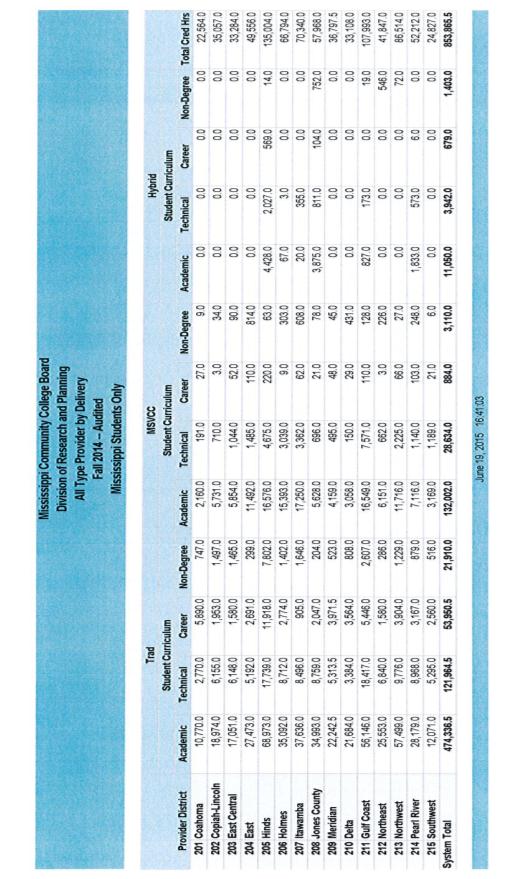 Traditional vs. MSVCC – Fall 2014
27
Traditional vs. MSVCC SCH Facts – FALL 2014
78.7% of all SCHs generated in the Academic, Technical, and Career sections of the funding formula were Traditional.
____________________________________
78.7%  Traditional
19.3%  MSVCC
02.0%  Hybrid
100.0%  Total SCH generated
28
Formula SCH Facts – FALL 2014
75.6% of all SCHs generated in the Academic, Technical and Career categories of the funding formula are ACADEMIC
___________________________________
75.6% Academic
18.0% Technical
06.4% Career
100% Total A,T,C
29
MSVCC Provider Credit Hours as a % of Total Provider Credit Hours –Fall 2014
30
Part-time Host & Provider
In addition, MSCVCC Host and Provider hours may qualify on the basis of the prior year full-time equivalency of MSVCC hours generated during the summer, fall and spring semesters.

To be considered in this separate section of the formula, the MSVCC student must be taking less than 12 semester credit hours.
31
Part-time Host & Provider
Those SCH being HOSTED by one institution shall receive funding at the weight of 0.50 and those SCH being PROVIDED by one institution shall  receive funding at the weight of 0.50.
If a college hosts and provides a MSVCC student,  they receive a weight of 0.50 for the SCH generated in each category for a total weight of 1.0.
32
CJC Support Formula- MSVCC
Two MSVCC Reimbursement Streams:

	1.	MSVCC PROVIDER SCH are included in 			Academic, Technical, or Career in the 			Support Formula at a weight of 1.0.

	2.	If the student is part-time in a Fall, Spring 		(<12 SCH), or Summer (< 6 SCH) term, then
		a.	HOST college receives the TUITION 			plus the FTE times 0.5
		b.	PROVIDER college receives the 				FORMULA IN ADDITION the FTE 			            times 0.5
33
CJC Support Formula- MSVCC
The MSVCC:

MSVCC Provider:	Institution Supplies Instruction
MSVCC Host:	Institution Supplies Student

TUITION follows the STUDENT.
FORMULA follows INSTRUCTION (in general (1))
(1)   EXCEPT for Part-time MSVCC HOST SCH
Funding Scenario I
If an ICC student takes a 3 credit hour on-line course through Hinds CC, how much tuition  will each school get and how much state reimbursement?
 
ICC (Host)					Hinds (Provider)
Tuition (part-time) on average in FY 2016 is 		Academic, Career or Technical
         $118.00 per SCH.				Section of the Formula:
 
$118.00 X 3 hours =               	 $354.00		$2,719.76/30 SCH X 3 hours =           $271.98
 
In addition:
Host/Provider Section of the Formula: 		Host/Provider Section of the Formula:
3 host hours x ($1,359.88/30) =	 $135.99		3 provider hours x ($1359.88/30) =  $135.99
 
Total 		             	$489.99 		Total 		                    $407.97
35
Funding Scenario II
Same ICC student is taking 15 SCH and 3 of those hours are online from Hinds CC:
 
ICC (Host)				Hinds (Provider)
Tuition (full-time) on average in FY 2016 is	Academic, Career or Technical 
$1,288.00 per semester		Section of the Formula:
 
$1,288/15 hours = 	          $85.87
$85.87 X 3 hours =                $257.61	$2,719.76/30 SCH X 3 hours =                  $271.98
 
In addition:
Host/Provider Section of the Formula: 	Host/Provider Section of the Formula:
3 host hours do not qualify for MSVCC	3 provider hours do not qualify for MSVCC
Section funding since student takes more	Section funding since student takes more 
than 12 hours.	           $0.00	                      than 12 hours.                                                  $0.00
 
Total 	                            $257.61	          Total			         $201.94
36
CJC Support Formula- MSVCC
Course File (CF) Field 12 Course Delivery should be coded = 2 MSVCC for the unique MSVCC shared payments to occur.

MSVCC course identifiers uploaded in CF must validate against courses in the Enrollment Tool.
37
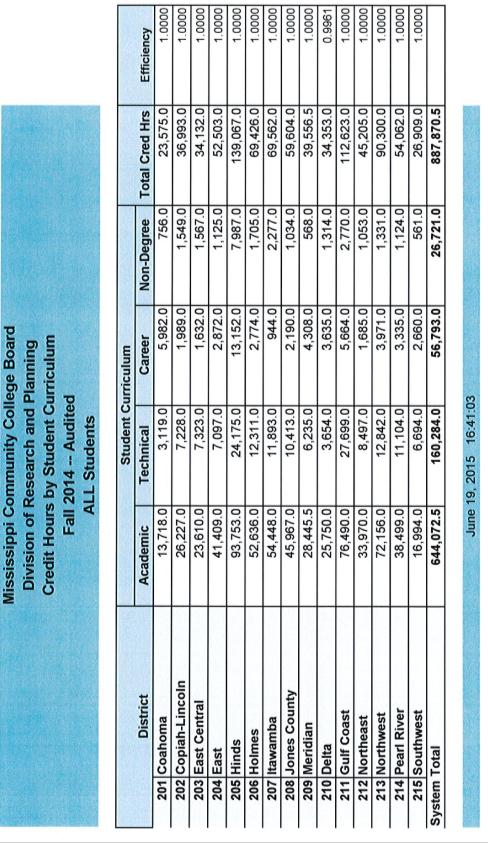 In the Support Funding Formula , all Non-Degree Seeking SCHs generated (after the efficiency is applied) are added to the Academic SCH for allocation purposes.

In the near future, we will see more and more Dual Enrollment occurring in Career and Technical Instruction; therefore, we will need to expand our data fields to separate the dual academic from the career and technical.
Line Items that utilize FTE in their Formulas
There are certain line items within the Support Funding Formula that have their own formulas:
Education Technology (one part is ½ Evenly and ½ FTE Enrollment) $7,099,160
Capital Expense Fund Repairs and Renovations (1/2 on square footage and ½ FTE Enrollment) $5,000,000 
Nursing and Allied Health Line Item Appropriation- $1.2M of $2,556,922 is ½ evenly and ½ FTE Enrollment
39
Career and Technical Ed Formula
The second CJC Funding Formula that is primarily FTE based:

	The Career-Technical Education 		Formula in the amount of 	$26,655,473 	(indirect state funds via MDE that 	becomes special	funds to MCCB)
Contract with MDE
Contract Agreement between Mississippi Community College Board and Miss Board of Education and the Mississippi Department of Education 

Three (3) year (July 1, 2015 – June 30, 2018)

MDE grants authority to MCCB to manage the day-to-day operations of post-secondary career and technical education 

Provides MCCB authority to sub-contract with the 15 CJC



			36
Contract with MDE
Areas of post-secondary management include:

Fiscal Responsibility
Program Approval
Certification
Reporting
Curriculum 
Assessment
42
Contract with MDE
1.  Fiscal Responsibility:

State Funds to Community and Junior Colleges

Funds designated for career and technical salary
	reimbursement shall be allocated by the MCCB
	To the community and junior colleges through a
	funding formula that distributes funds based on 
	FTE Enrollments.

This formula also addresses the need for base or 
	site funds and high cost programs.

Community and junior colleges will request 
	reimbursement of funds from the MCCB. 

Colleges will be required to maintain documentation of expenditures to substantiate the request.
43
Contract with MDE
2.  Program Approval
The MCCB will be the sole
approval agency for 
post-secondary career and
technical programs.

Prior to assigning the program of study, It is critical that you make sure your Career and Technical  
programs are approved and they have 
the correct CIP code.

(A list of approved CTE programs by college is in eARS.  This year a table was added to the guidelines.)
44
Career/Technical Funding Formula
C/T Funding Formula Committee was authorized and their recommendations were accepted by the MACJC

$26,655,473 – FORMULA amount has not changed since 2004


$1,999,155  or $133,277 each - BASE in C/T Formula = 7.5% where all colleges share evenly

Career & Technical Enrollment ( no academic hours and no A.D.N. hours included)

19 High Cost Programs
45
C/T Funding Formula
19 High Cost Programs
Level 3 = $1,429.11 per FTE
Level 3

Diagnostic Medical Sonography 	
	CIP 510910

2.  Dental Hygiene
	 CIP 510602

3.  Physical Therapy Technician/ 	Assistant
	CIP 510806

4.  Dental Assistant 
	CIP 510601
46
C/T Funding Formula
19 High Cost Programs
Level 2 = $952.74 per FTE
Level 2

Occupational Therapist	Assistant
	CIP 510803

6.  Aviation
	 CIP 470607/08/09

7.  Hospitality Admin./Mgt., Gen. 
	CIP 520901/03/04/120500

8.  Cardiovascular Technology
	CIP 510901
47
C/T Funding Formula
19 High Cost Programs
Level 2 = $952.74 per FTE
Level 2 (Continued)

9.  Respiratory Care
	CIP 510908

10.  Industrial Maintenance 	Technology
	 CIP 470303/470399

11.  Surgical Technology 
	CIP 510909
48
C/T Funding Formula
19 High Cost Programs
Level 1 = $476.37 per FTE
Level 1

12. EMT- Paramedic 		   CIP 510904

13.  Construction Equipment    CIP 490202

14.   Practical Nursing               CIP 513901

15.  Health Information Technology
					    CIP 510707
49
C/T Funding Formula
19 High Cost Programs
Level 1 = $476.37 per FTE
Level 1 (continued)

16.  Horticulture 		CIP 010601

17.  Clinical/Medical Laboratory Technician 
				CIP 511004

18.   Radiological Technology 
				CIP 510907 & 510911

19.  Truck Driving 	CIP 490205
50
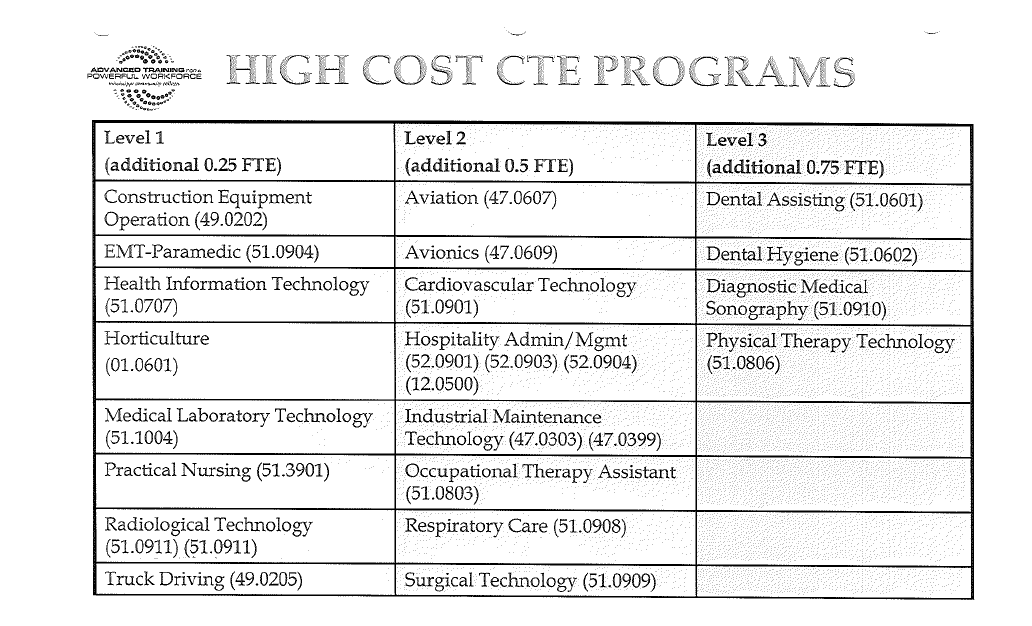 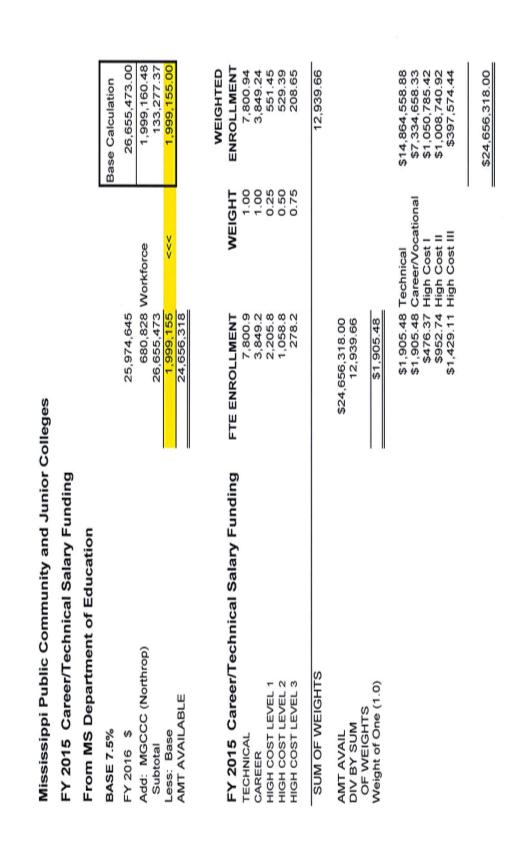 Career & Technical Funding Formula
Sum of Weights
Weight of 1
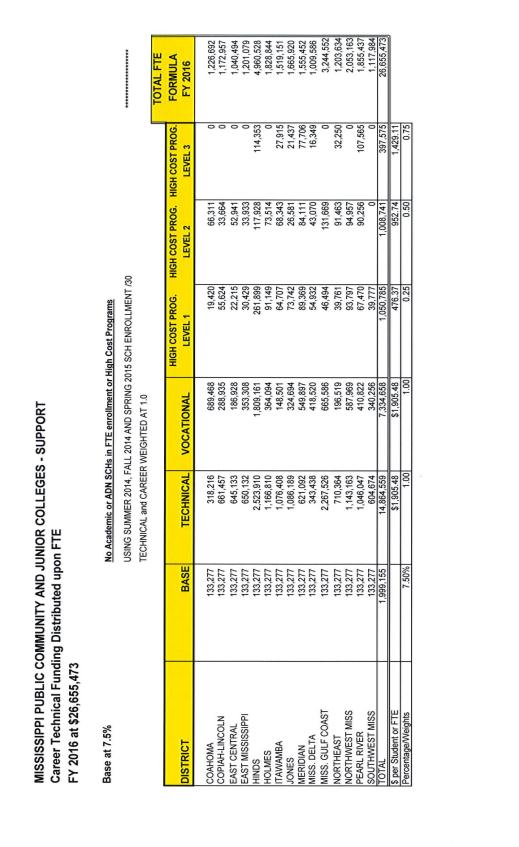 Career and Technical Funding Formula
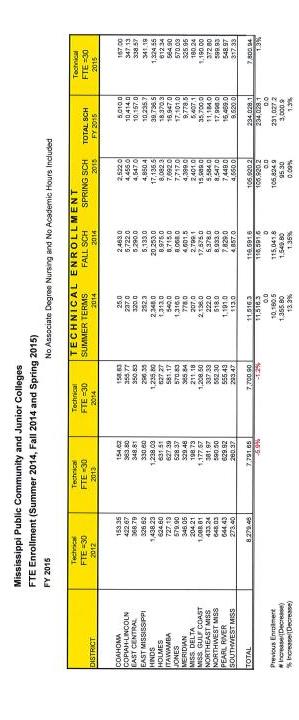 CTE Formula – Technical Enrollment
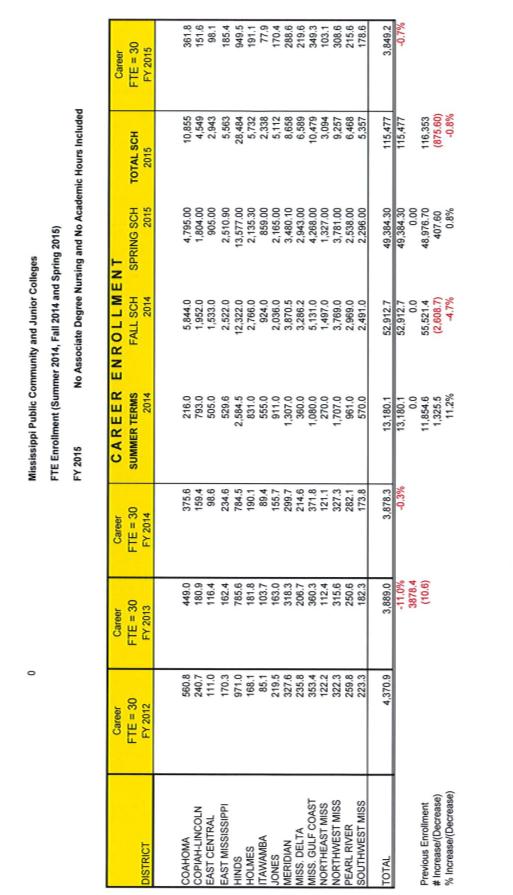 CTE Formula – Career Enrollment
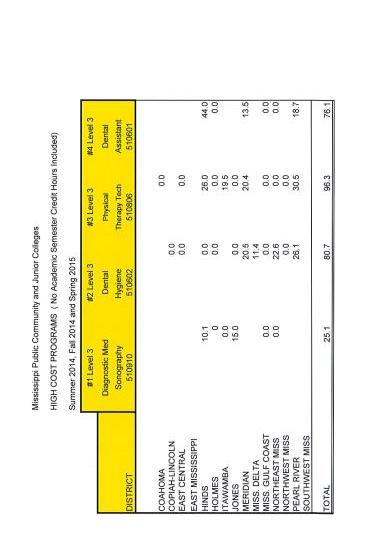 CTE Formula – Level 3 High Cost Programs Enrollment
CTE Formula (funds via MDE)
CTE Funding Formula provides for the 19 High Cost Programs are in addition to CJC Support.
Funding Formula Weights and Per Student Funding
FY 2015
58
Per Student Funding from Both Funding Formulas – FY 2015
Example -   Radiologic Technology CIP 510911 would receive the following dollar amounts for every 1 FTE or 30 semester credit hours generated:
 
CJC Support Formula:  Technical               		$2,606.63

CJC Support Formula:  Associate Degree Allied Health                   								$3,101.89

Career & Technical Formula:  Technical    		$1,925.05

Career & Technical Formula:  High Cost – 
	Level 1 				 	$   481.26            
                        
	Total                                 			$8,114.83
59
CTE Formula (funds via MDE)
Example:

John PE F9 = 1 Academic.  Sam PE F9 = 2 Technical.  Deborah PE F9 = 1 Academic.

John takes MAT 1313, CF F13 = 1 Academic.  Sam takes DDT 1213 SS F13 = 2 Technical.  Deborah takes MST 2243 SS F13 = 2 Technical.

Only Sam’s hours above are paid through the CTE appropriation.  Deborah missed out due to being coded as an Academic STUDENT.  John was an Academic student taking Academic courses.

PE = Primary Enrollment file
CF = Course File
60
CTE Formula (funds via MDE)
How does this tie to the Enrollment Audit File?
	1.	PE Field 9 = Curriculum (A, T, C, NDS)
		NOTE:  If the STUDENT is not classified here as T or 		C, no CTE distribution occurs even if there is 			enrollment in CTE courses.
  		PE Field 27 (Program of Study) must also validate.
	2.	Course File (CF) Field 3 Identifier ties to SS (Student 		Schedule) Field 5 Course Identifier.  This ties CF 			Field 13 a Course Type to the student’s schedule.  	3.           CF 13 is A, T, C and also determines the CTE 			distribution.
	4.	CF Field 4 (Course Subject),  and
		CF Field 5 (Course Number) must be approved by 		MCCB as an authorized Technical or Career course 		offering.
61
Performance/Outcomes Based Funding Formula
There is “talk” that the Performance/Outcomes Based Funding Formula will go into effect in FY 2020.
If so, ensuring accurate data in the following areas will be vital:
25% - Student Progression (15, 30, 45 credit hour threshold)
50% - Student Completion (total degrees awarded & degrees awarded per 100 FTE)
25% - Workforce Education (career & technical certificates and AAS degrees) 
Student Access – Cumulative, additional weights (Adult Learners, PELL Eligibility, Academically Underprepared and Dual Credit/Dual Enrollment)
Data Accuracy
Your jobs are vitally important.

The accuracy of the data you provide is critical to the proper allocation of millions of dollars to our community colleges.

Inaccurate data provided by one college impacts not only that college, but the remaining 14 colleges.
Resources
“Funding Formula Primer for Data Directors PowerPoint” by David Case June 03,2014

Mississippi Community College Board Support Funding Formula, Career and Technical Funding Formula and FY 2017 Mississippi Budget Request (MBR)
Questions??
[Speaker Notes: Is your presentation as crisp as possible? Consider moving extra content to the appendix.
Use appendix slides to store content that you might want to refer to during the Question slide or that may be useful for attendees to investigate deeper in the future.]
Deborah J. Gilbert, CPA Deputy Executive Director for Finance and AdministrationMississippi Community College Board 3825 Ridgewood Road, Jackson, MS  39211DGILBERT@MCCB.EDU
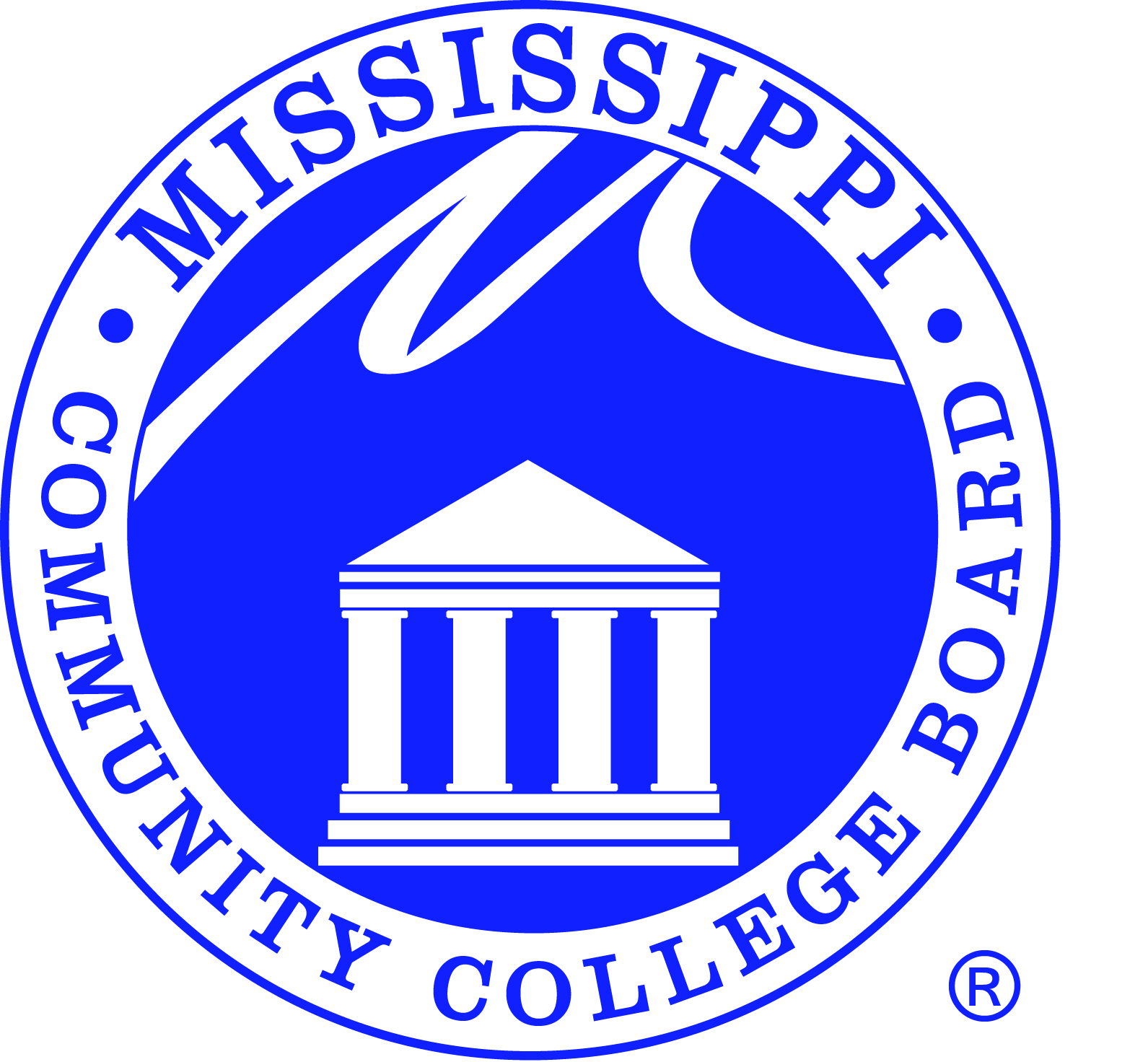